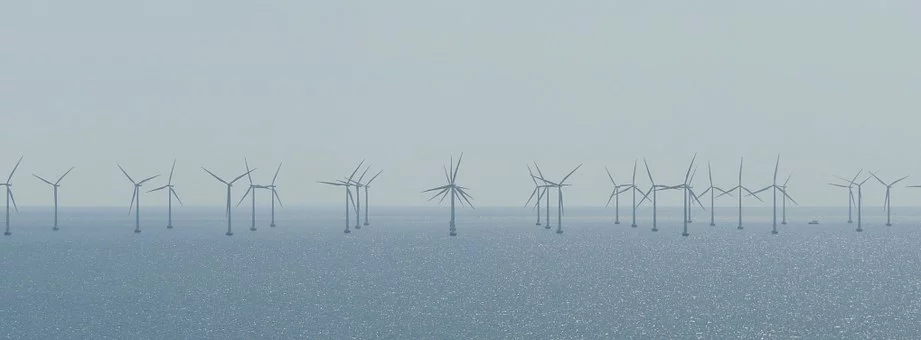 Mesures relatives à la lutte contre les changements climatiques
[Speaker Notes: https://pixabay.com/illustrations/earth-protection-environment-globe-1987763/]
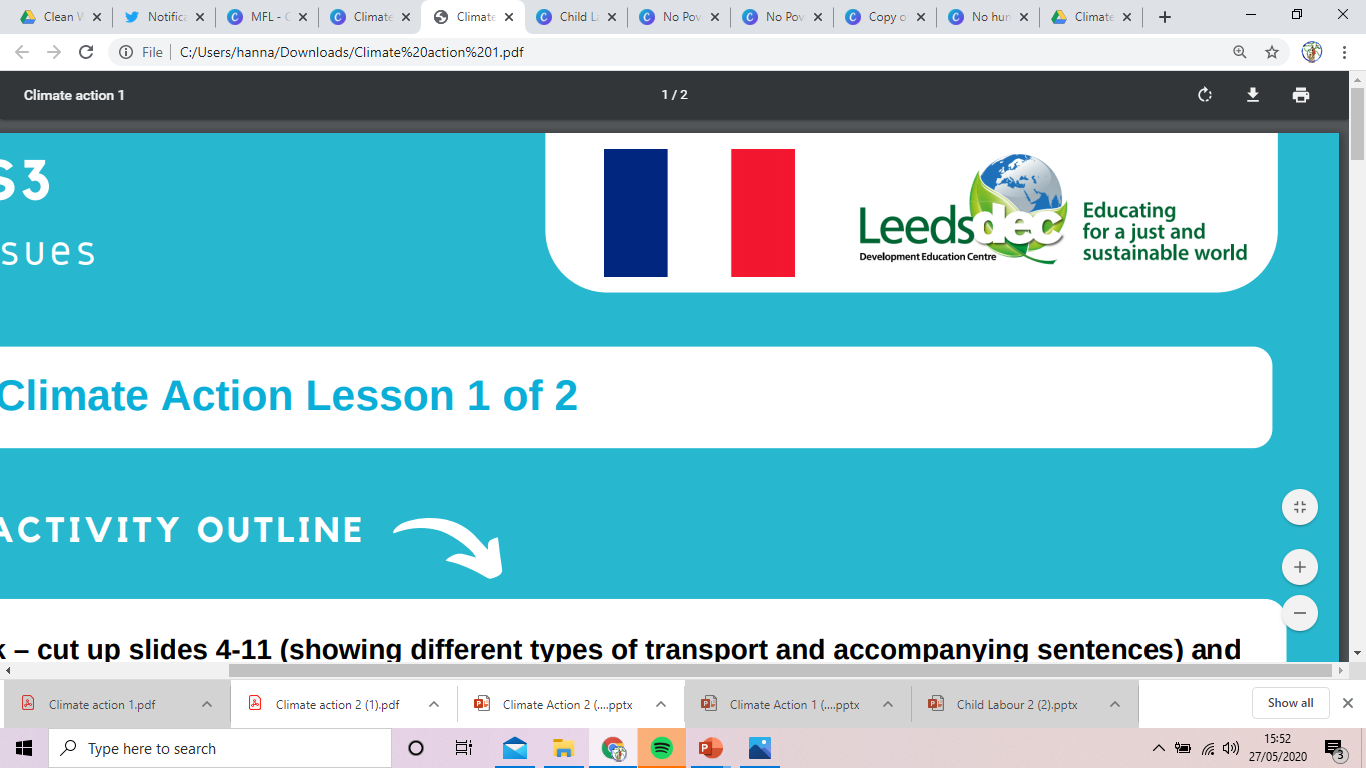 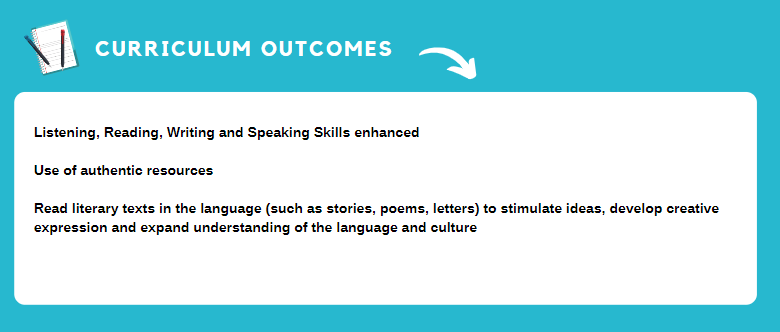 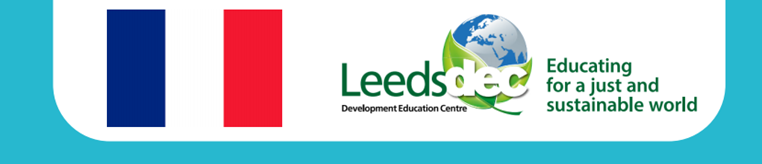 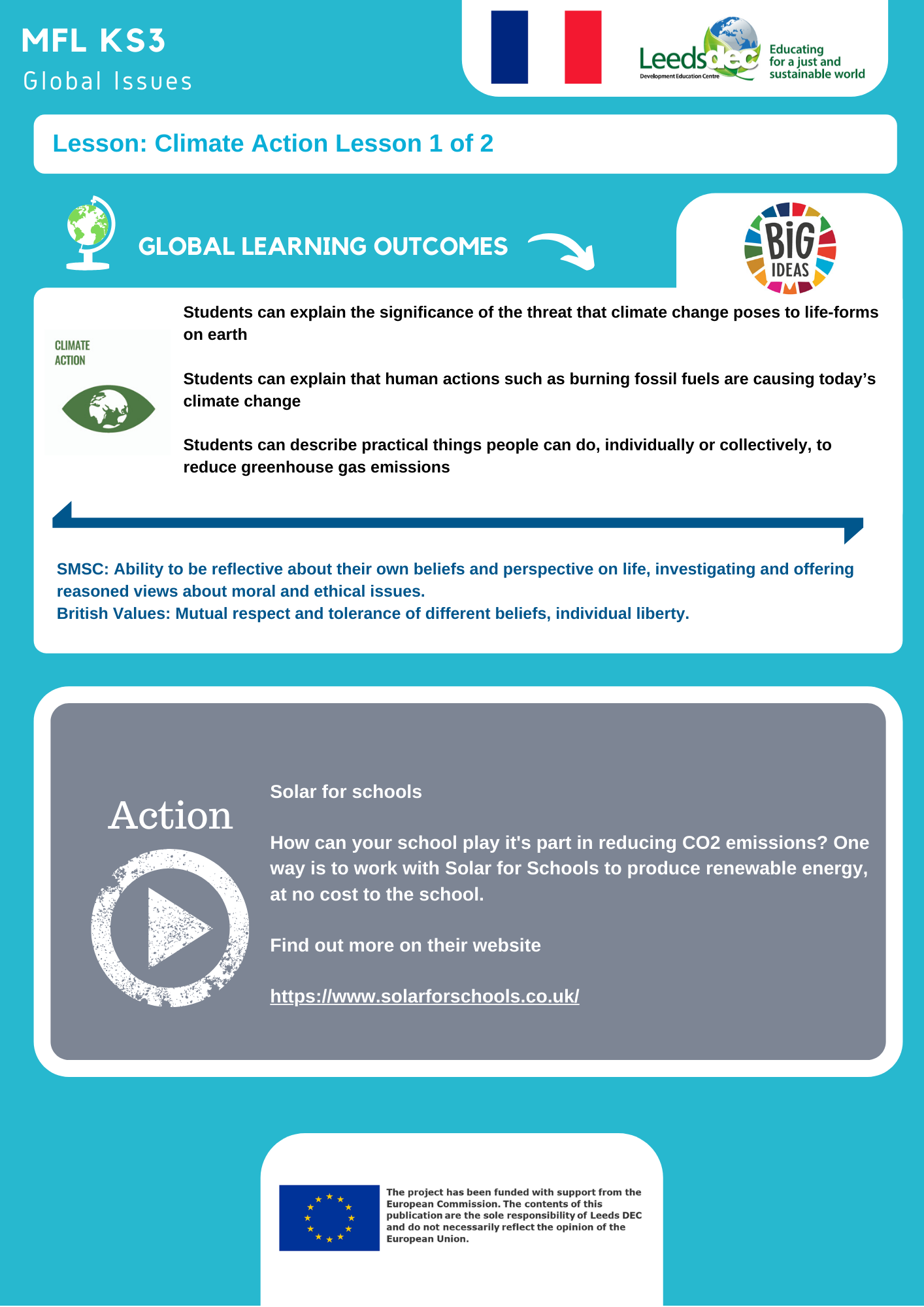 Mon moyen de transport préféré, c’est ma trotinette
[Speaker Notes: https://pixabay.com/photos/scooter-man-guy-tattoos-tattooed-1605608/]
Je voyage souvent en train
[Speaker Notes: https://pixabay.com/photos/blur-commute-commuting-locomotive-1239439/]
Je voyage rarement en métro
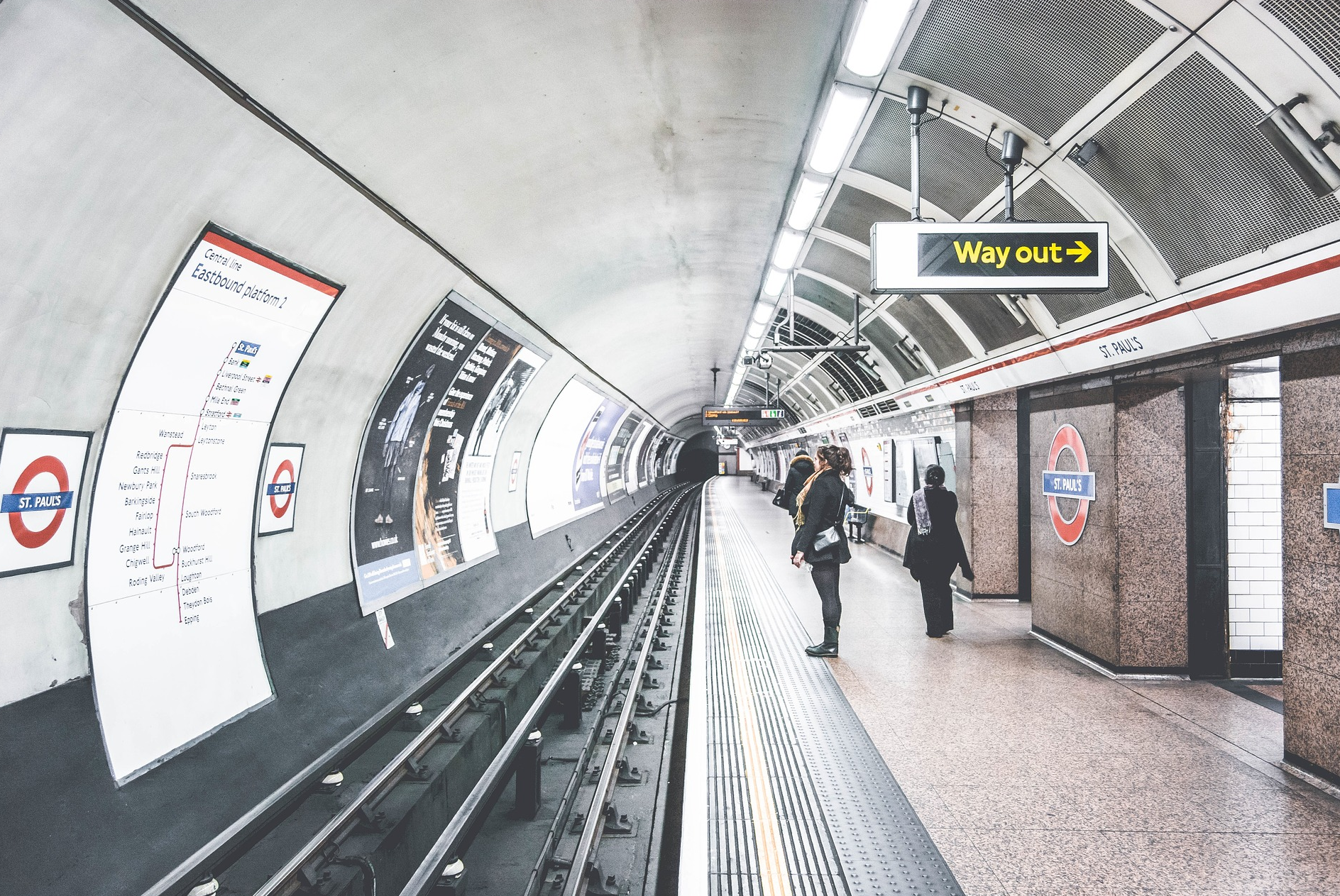 [Speaker Notes: https://pixabay.com/photos/tube-london-underground-station-1209419/]
Je me déplace tous les jours à pied
[Speaker Notes: https://pixabay.com/photos/hiking-walking-hiking-shoes-1149891/]
Je prends quotidiennement mon vélo
[Speaker Notes: https://pixabay.com/photos/girl-bicycle-bike-cycling-sunset-1906405/]
Je voyage deux fois par semaine en voiture.
[Speaker Notes: https://pixabay.com/photos/auto-2cv-citro%C3%ABn-oldtimer-duck-1399087/]
Ma famille a acheté une voiture éléctrique
[Speaker Notes: https://pixabay.com/photos/carsharing-electric-car-auto-smart-4382651/]
Je ne voyage jamais en avion
[Speaker Notes: https://pixabay.com/photos/virgin-airline-sky-flight-air-2721333/]
Follow on task - extension
Find the French for the following time phrases:



Find the French for the following useful sentence starters:
[Speaker Notes: Extension 2: Write 5 sentences in French talking about how often you use the different means of transportation.]
Comment se déplacer sans polluer?
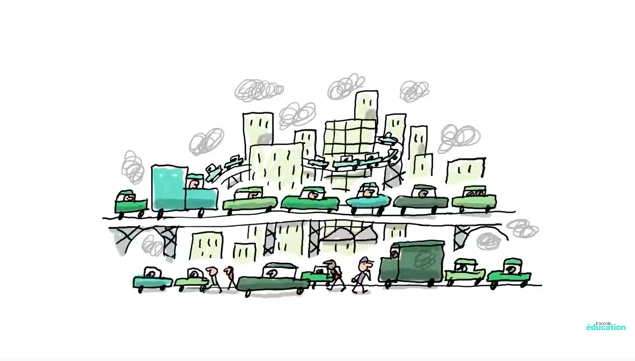 [Speaker Notes: Card sort match up – cut up the cards and match the correct picture with the correct image.
You may prefer to do this as a listening task and get the pupils to order the cards correctly.

With thanks to 1jour1actu 
Video link: https://www.youtube.com/watch?v=bnYajDU6udY]
Comment se déplacer sans polluer?
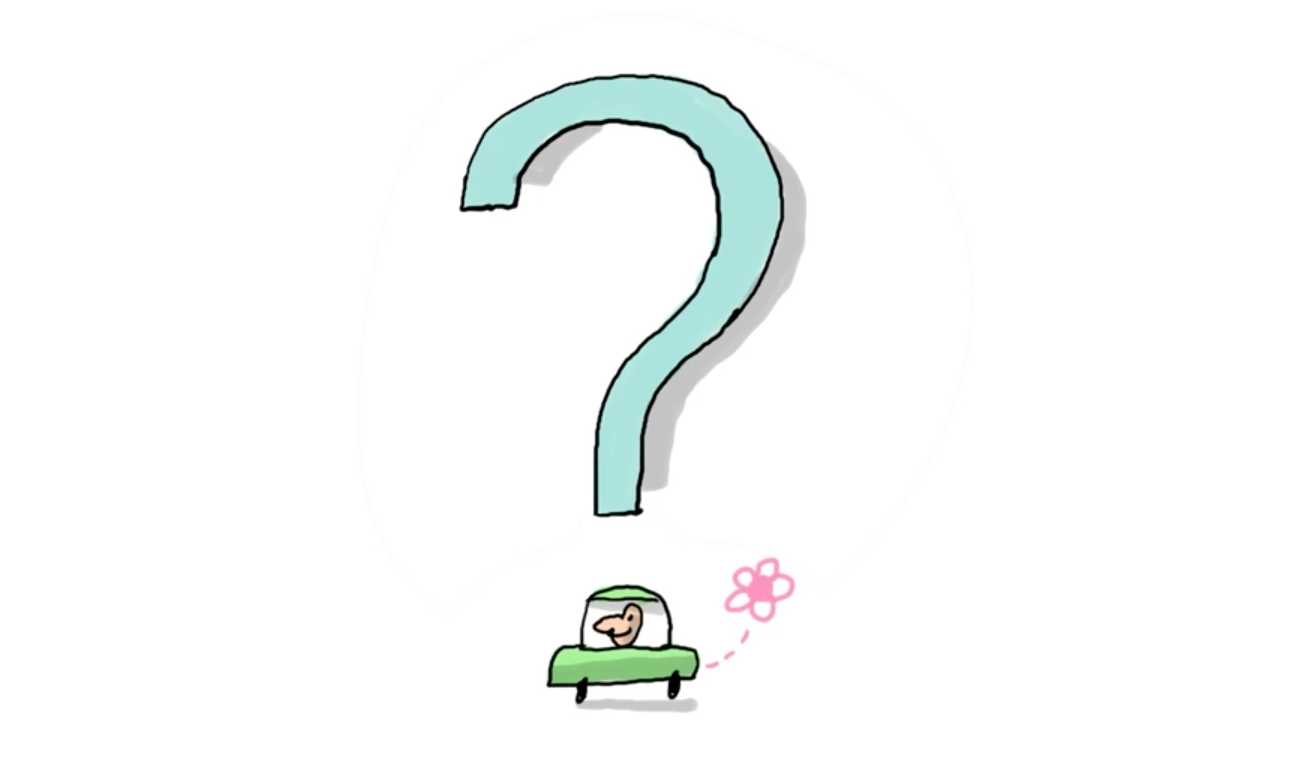 [Speaker Notes: With thanks to 1jour1actu 
Video link (text differs slightly): https://www.youtube.com/watch?v=bnYajDU6udY]
Comment se déplacer sans polluer?
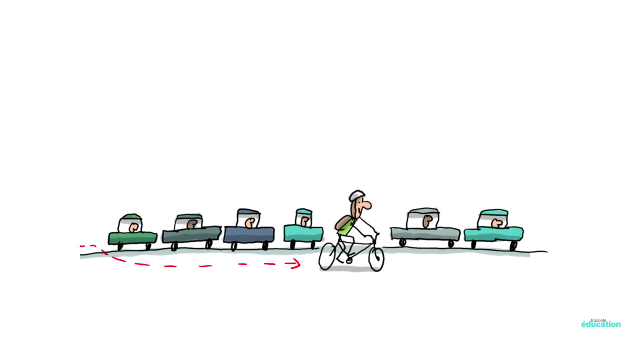 [Speaker Notes: With thanks to 1jour1actu 
Video link: https://www.youtube.com/watch?v=bnYajDU6udY]
Comment se déplacer sans polluer?
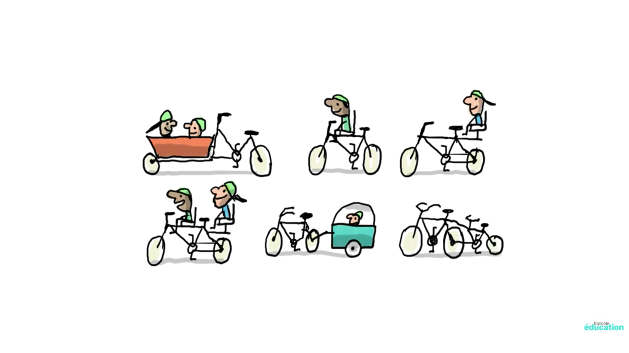 [Speaker Notes: With thanks to 1jour1actu 
Video link: https://www.youtube.com/watch?v=bnYajDU6udY]
Comment se déplacer sans polluer?
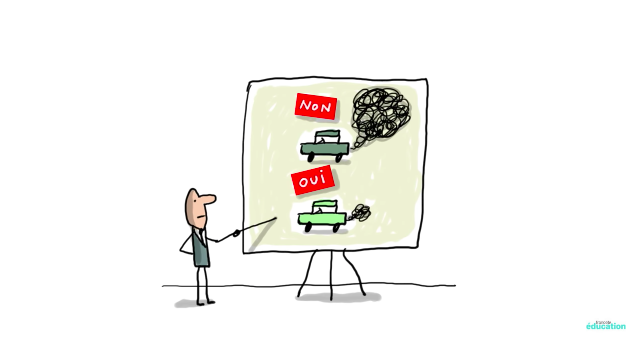 [Speaker Notes: With thanks to 1jour1actu 
Video link: https://www.youtube.com/watch?v=bnYajDU6udY]
Comment se déplacer sans polluer?
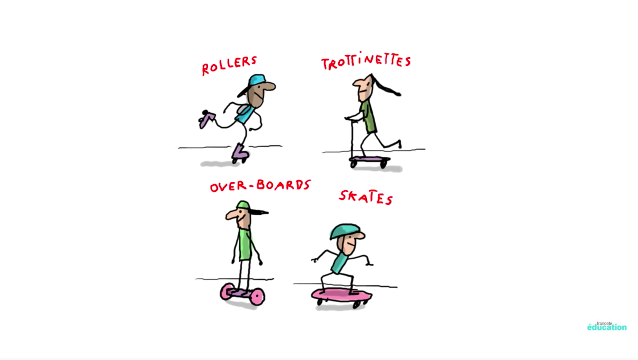 [Speaker Notes: With thanks to 1jour1actu 
Video link: https://www.youtube.com/watch?v=bnYajDU6udY]
More … than / Less … than
Can you find the French within the card sort /
video for:

1 the fastest
2 the most popular
3 less polluting 
4 the most eco-friendly
5 the oldest
6 the most reliable
More … than / Less … than
Can you find the French within the card sort /
video for:

1 the oldest le plus ancien
2 the most popular le plus populaire
3 the most reliable le plus fiable
4 less polluting moins polluant
5 the most eco-friendly le plus écologique
6 the fastest le plus rapide
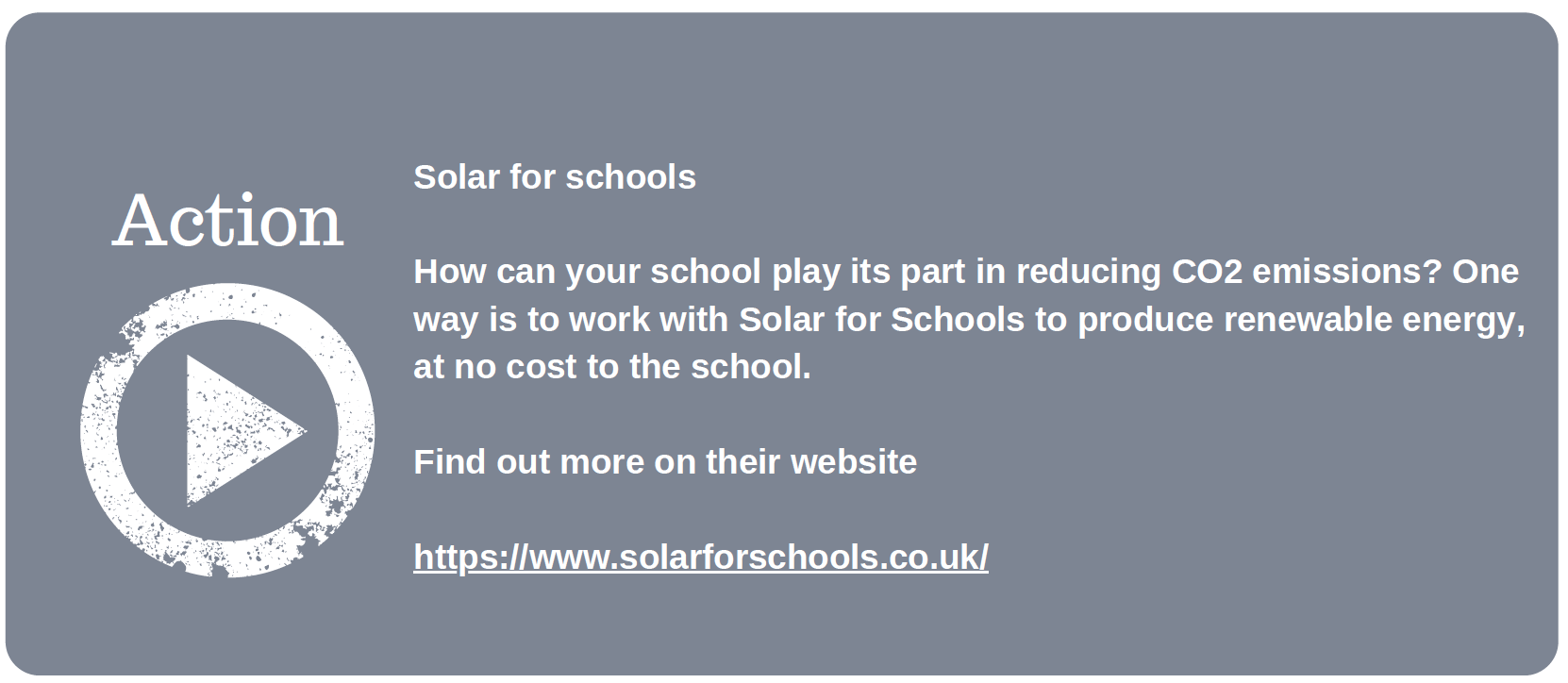 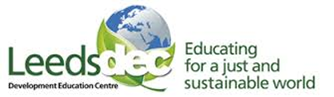 World Class Teaching project has been funded with support from the European Commission. The contents of these actions are the sole responsibility of the contractor and can in no way be taken to reflect the views of the European Union.
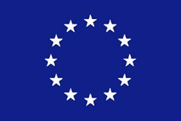